Figure 3 Caspase-3 activity was measured on isolated lymphocytes of cardiologists chronically exposed to low-dose ...
Eur Heart J, Volume 33, Issue 3, February 2012, Pages 408–414, https://doi.org/10.1093/eurheartj/ehr263
The content of this slide may be subject to copyright: please see the slide notes for details.
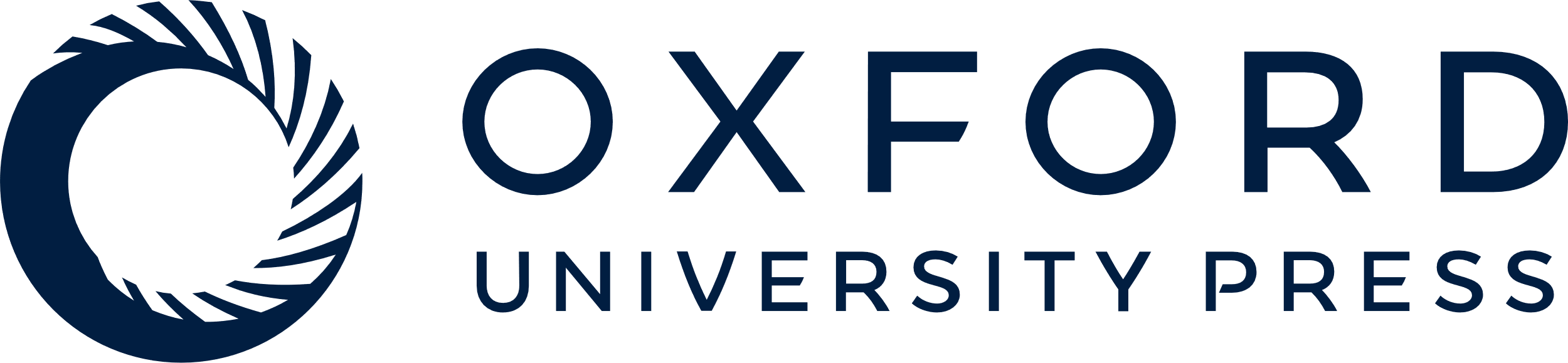 [Speaker Notes: Figure 3 Caspase-3 activity was measured on isolated lymphocytes of cardiologists chronically exposed to low-dose radiation (black bars) in comparison to a control group of unexposed subjects (white bars) at baseline and following 2 Gy in vitro irradiation as described in the Methods section. Data are expressed as mean ± SD (n = 10, P is indicated in the graph).


Unless provided in the caption above, the following copyright applies to the content of this slide: Published on behalf of the European Society of Cardiology. All rights reserved. © The Author 2011. For permissions please email: journals.permissions@oup.com]